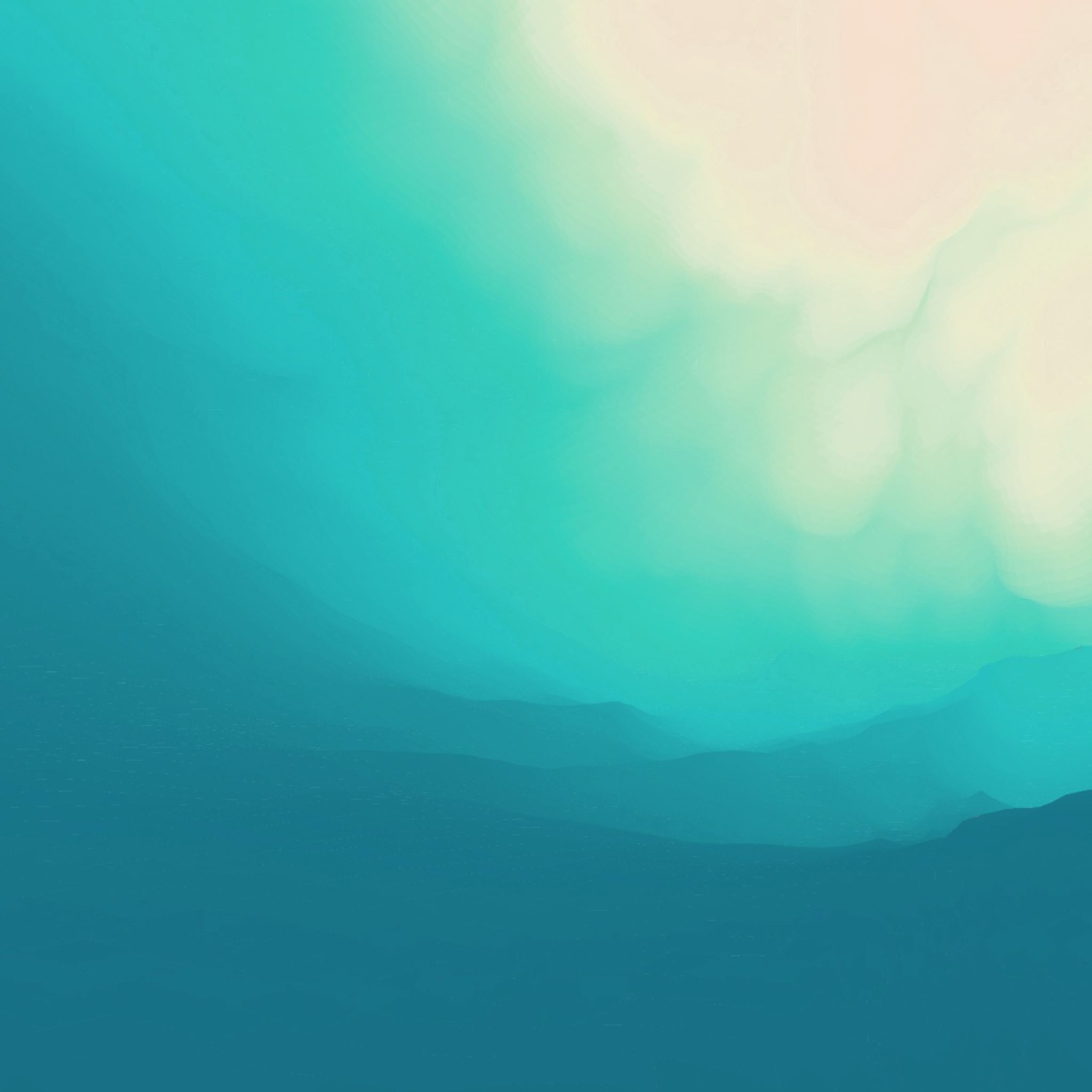 Microsoft Copilot Pro
Agenda
What is Copilot?
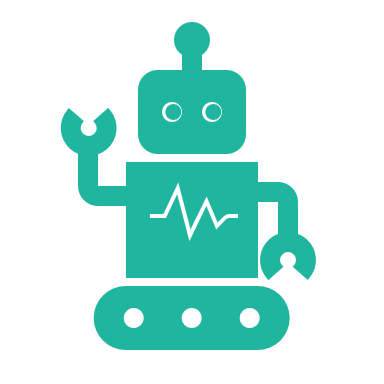 Microsoft Copilot is an artificial intelligence (AI)-powered tool that is primarily created to support Microsoft 365 users with automation features for Word, Excel, PowerPoint, Outlook and Teams. It also works with the Bing search engine and Windows operating system.
Copilot offers suggestions, automates tasks, and the end goal is to make users more efficient and productive.
Benefits of Copilot Pro and ChatGPT4
Gaining access to Copilot Pro
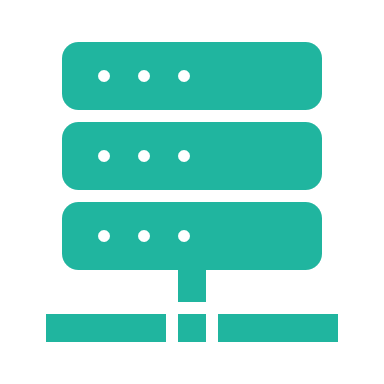 Copilot Pro is available in multiple Office 365 applications, including Word, Excel, PowerPoint, and Outlook
You can also access Copilot directly from your desktop, and take full advantage of the available futures
When you launch the Microsoft Edge browser, Copilot will also be accessible with the icon being visible right by your address bar
Bing, and Microsoft Start homepages on your Edge browser offer the Copilot feature as well
Copilot with Microsoft Edge
Copilot using Microsoft Word
Integrate Copilot and PowerPoint
Simplify the way you analyze Excel data
Increasing efficiency in Outlook
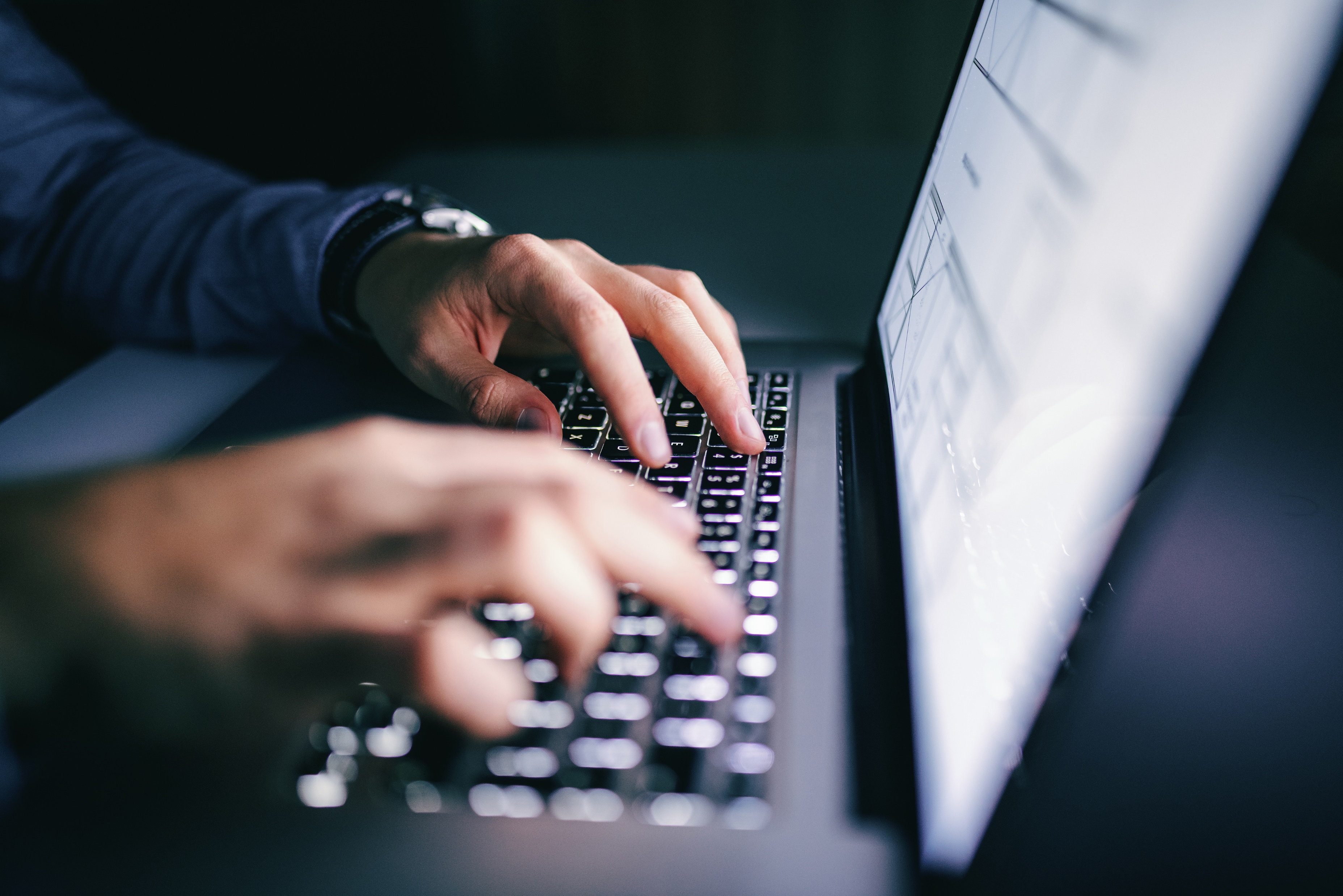 Copilot and Visual Design